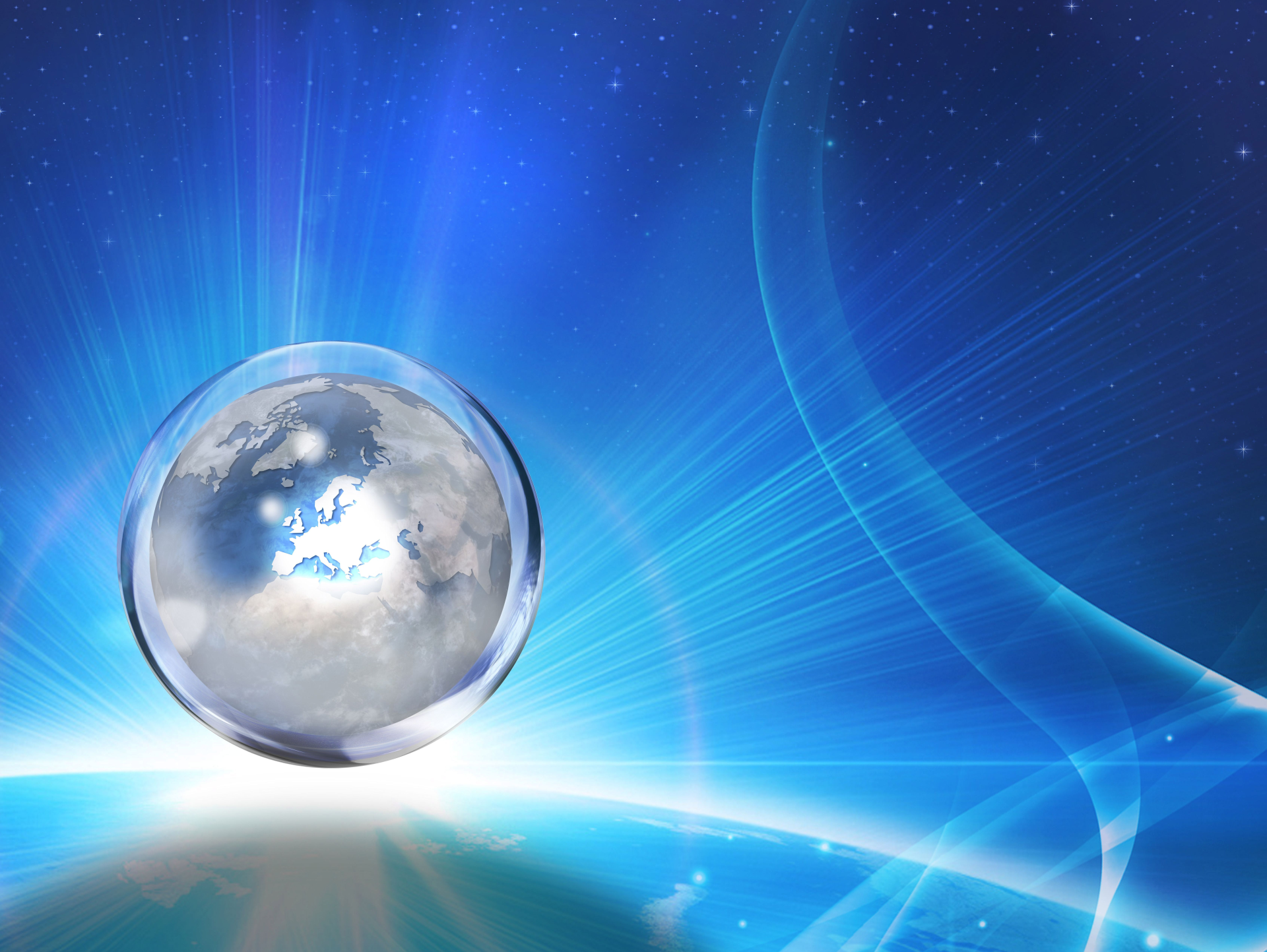 ORIZONT  2020
Depunerea online a
propunerii de proiect
Eveniment organizat de  Ministerul Educației Naționale, Universitatea din Craiova

Craiova – 5-6 iunie 2014
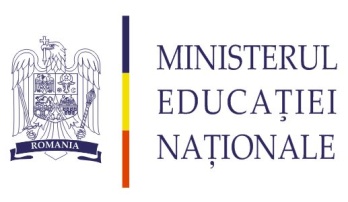 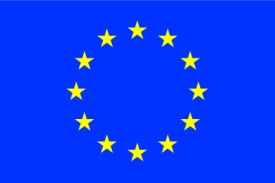 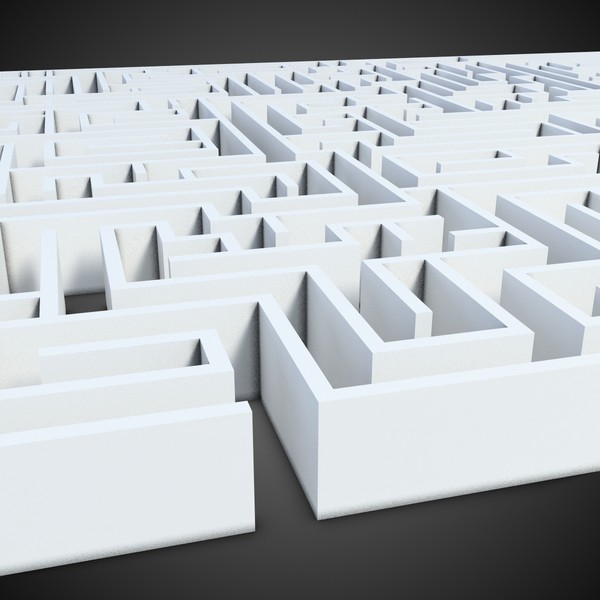 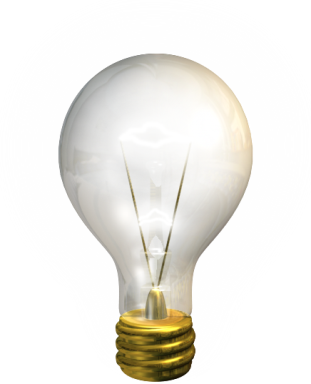 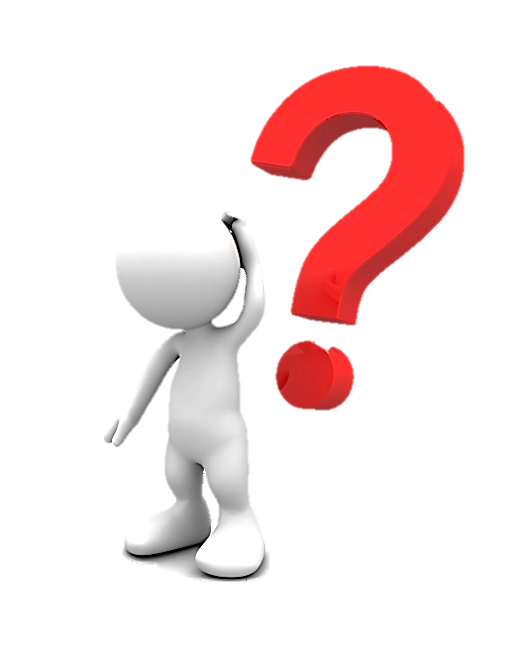 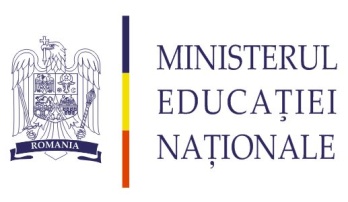 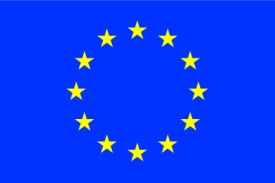 Cum aplicam pentru o propunere de proiect in cadrul Programului Orizont 2020 ?
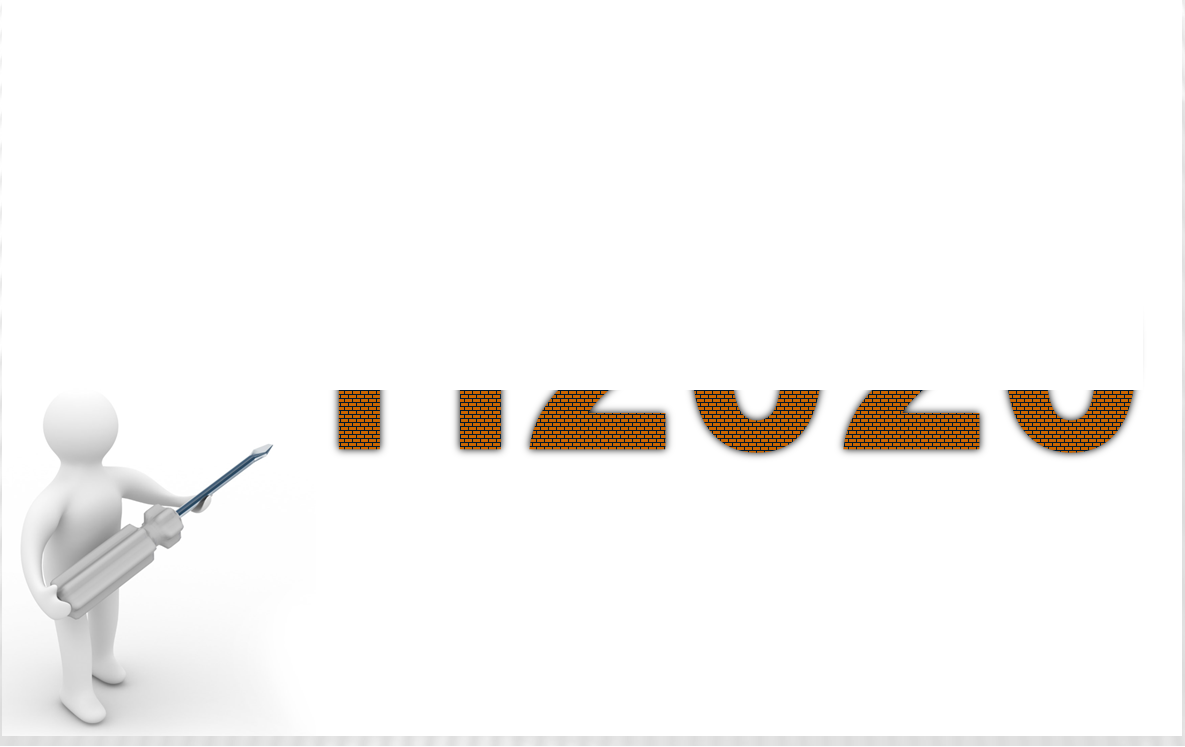 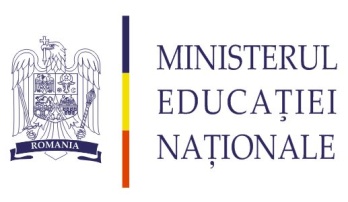 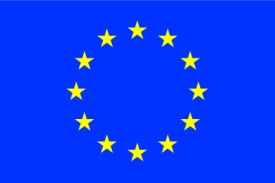 http://ec.europa.eu/research/participants/portal/desktop/en/home.html
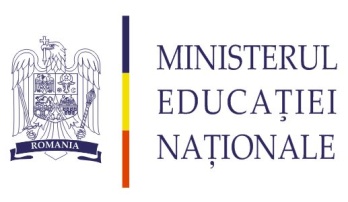 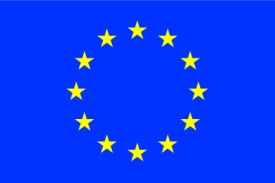 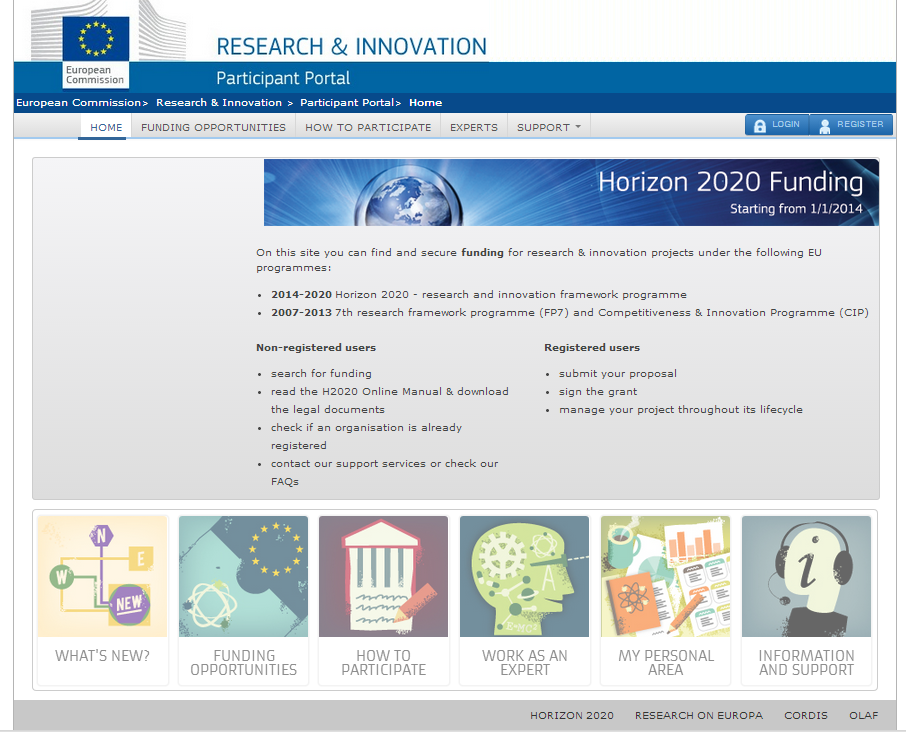 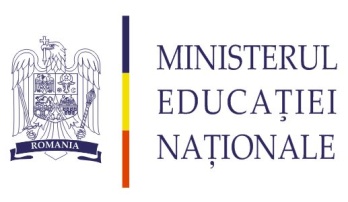 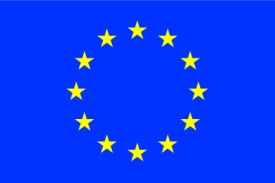 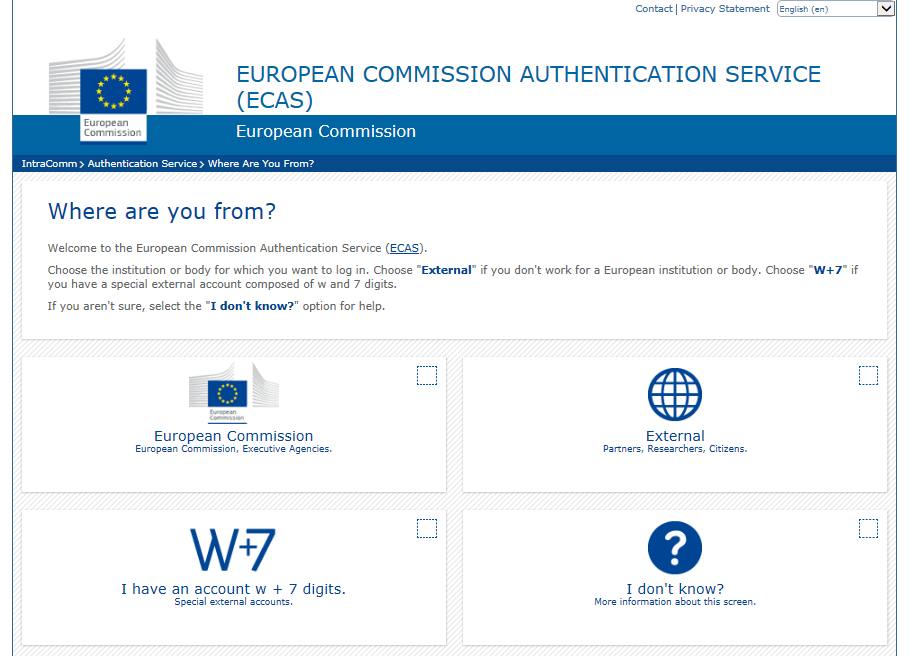 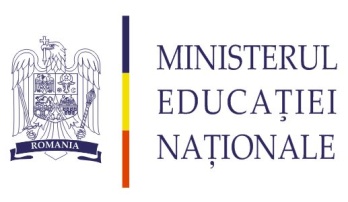 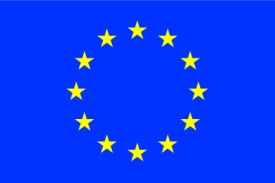 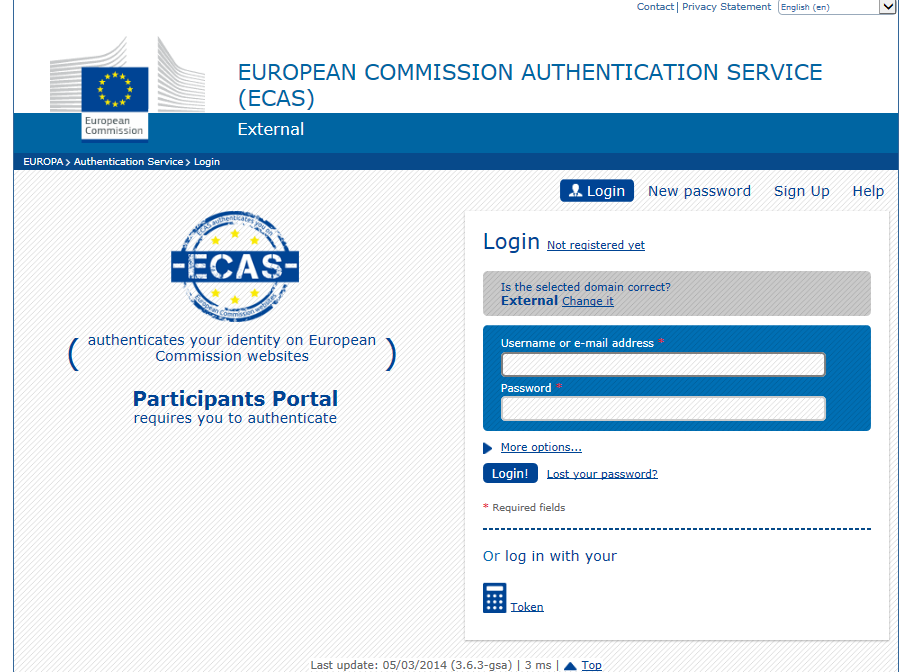 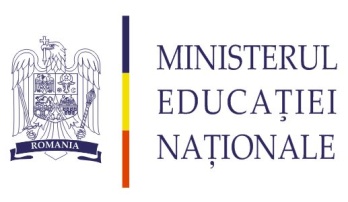 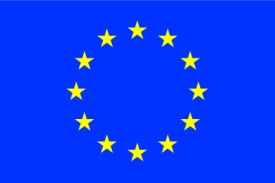 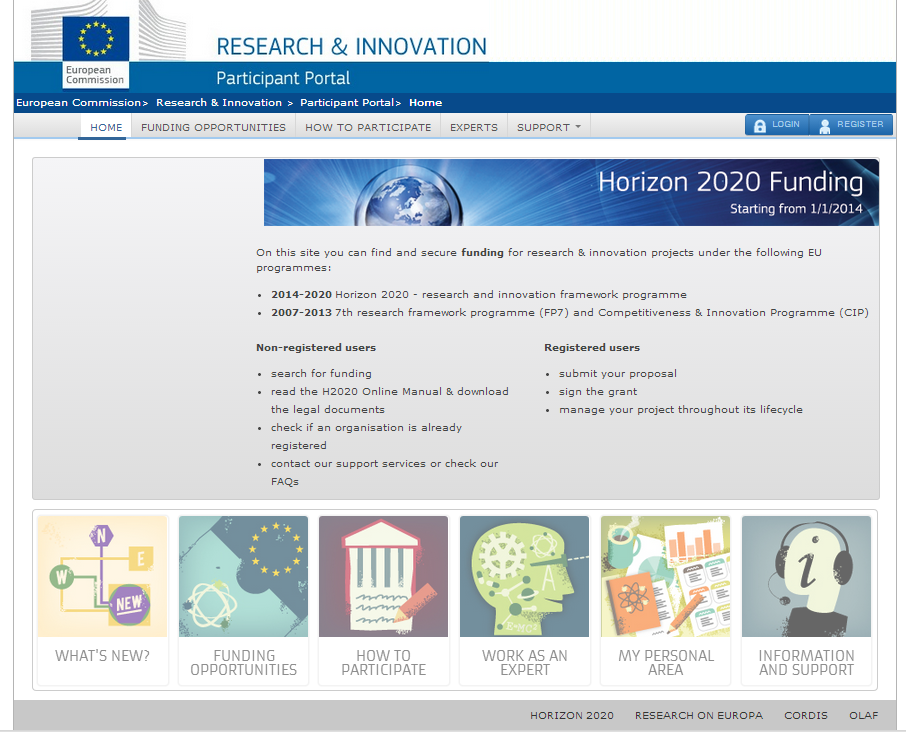 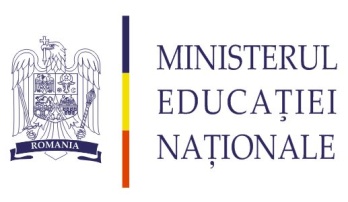 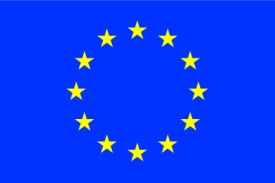 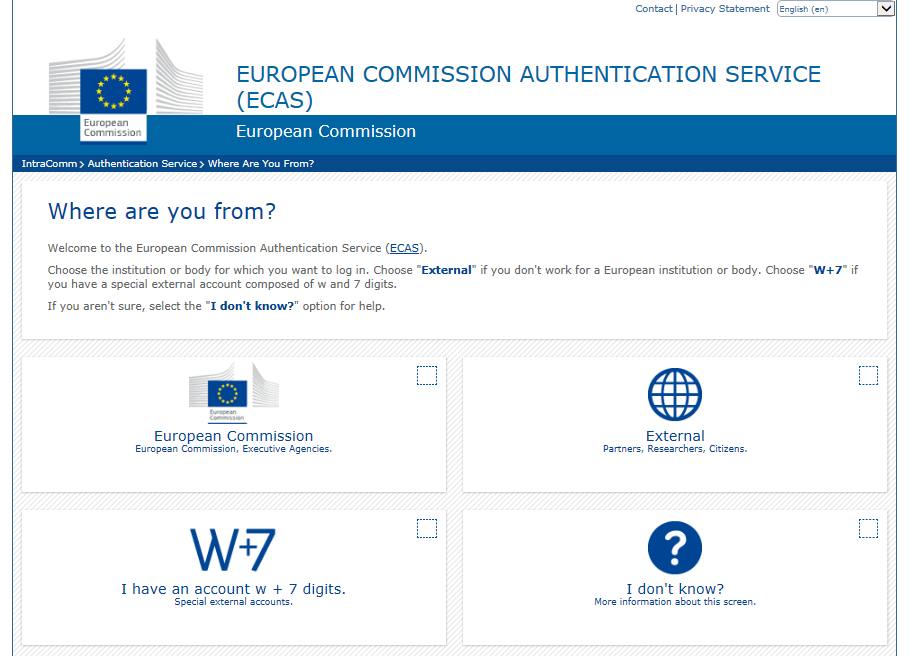 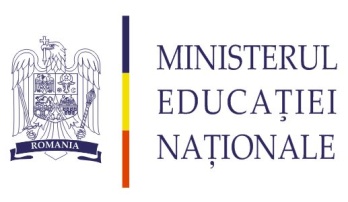 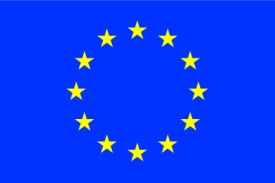 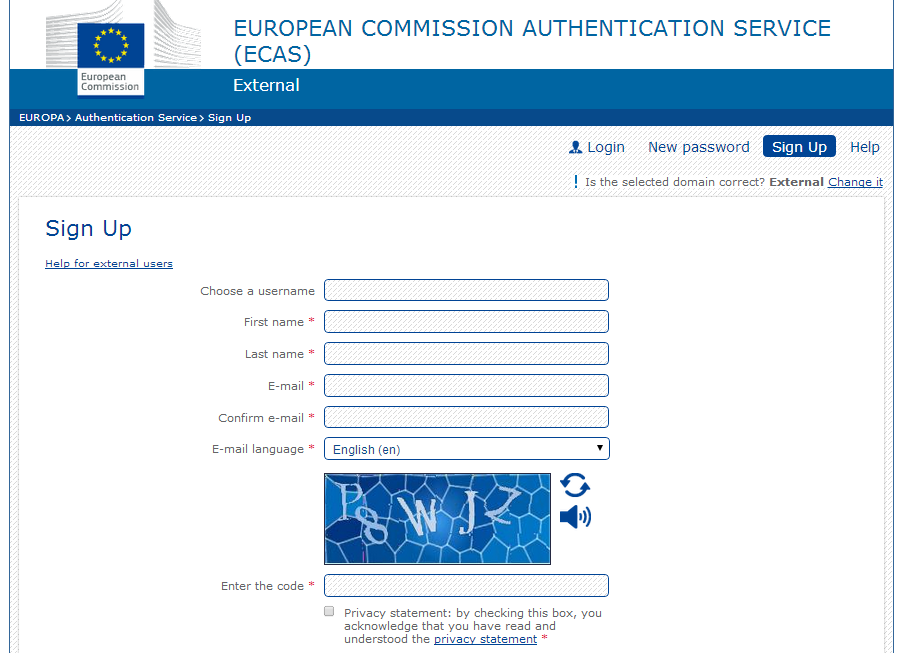 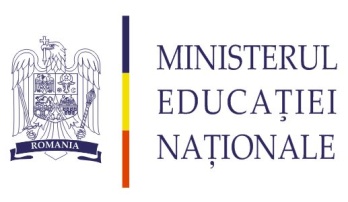 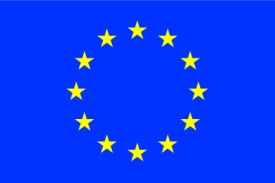 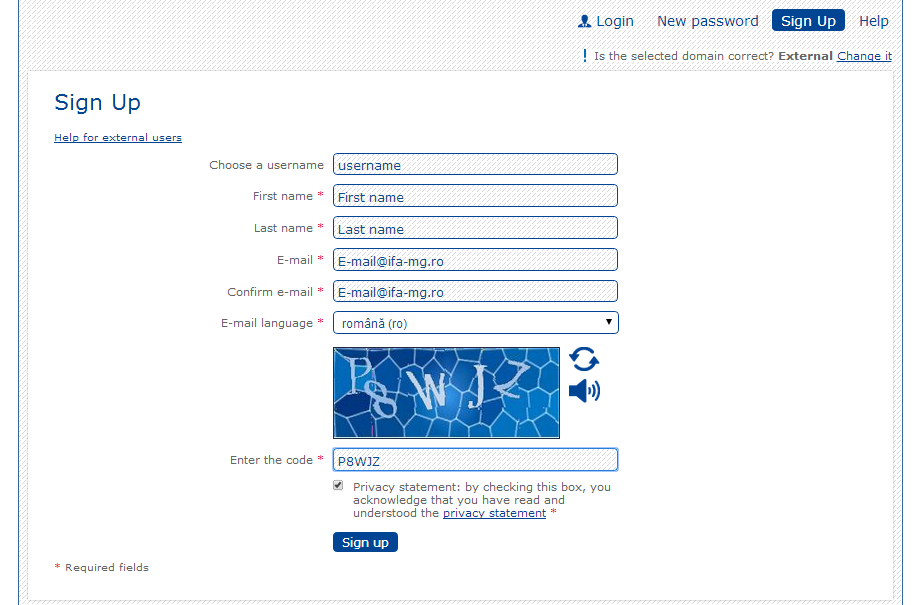 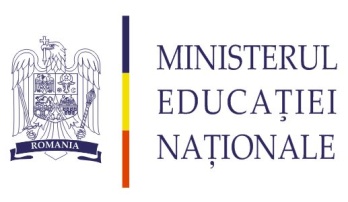 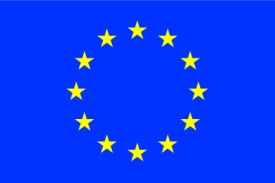 E-mail confirmare:

Dear  subscriber,


Thank you for your interest in H2020, and for submitting your registration details. Please now activate your account by following the instructions below. You will then have full access to H2020 registered services. 


Please copy and paste the (complete) following URL into your web browser:

LINK CONFIRMARE

 ......
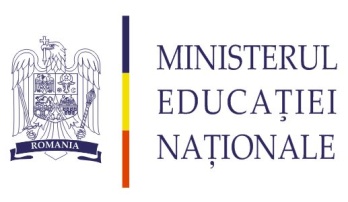 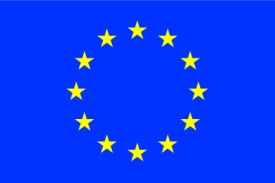 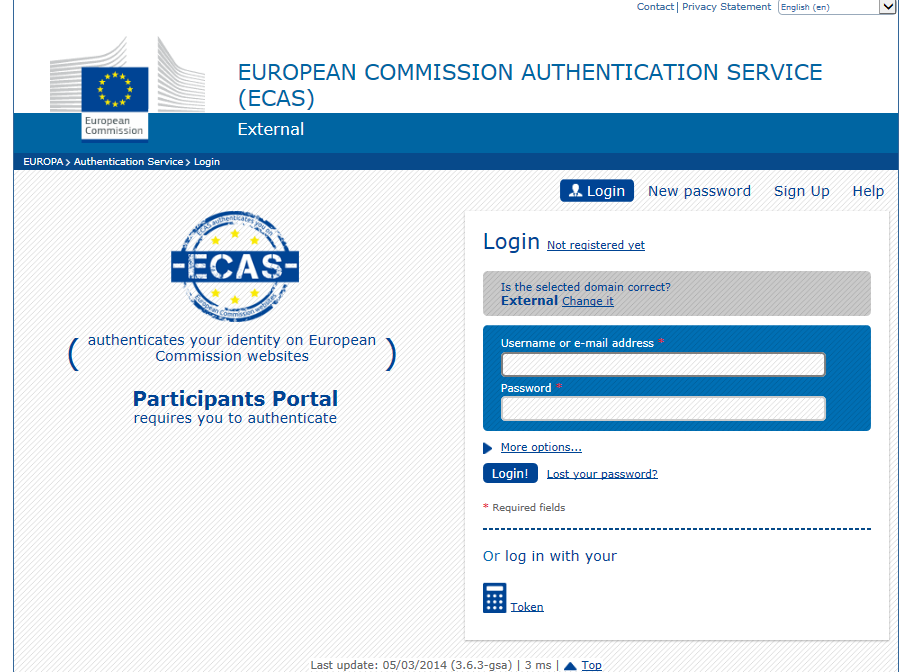 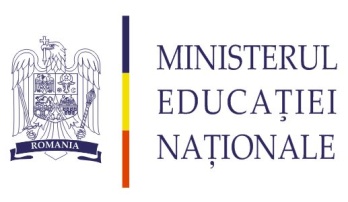 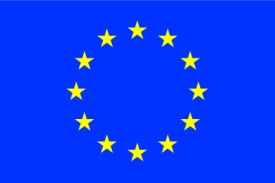 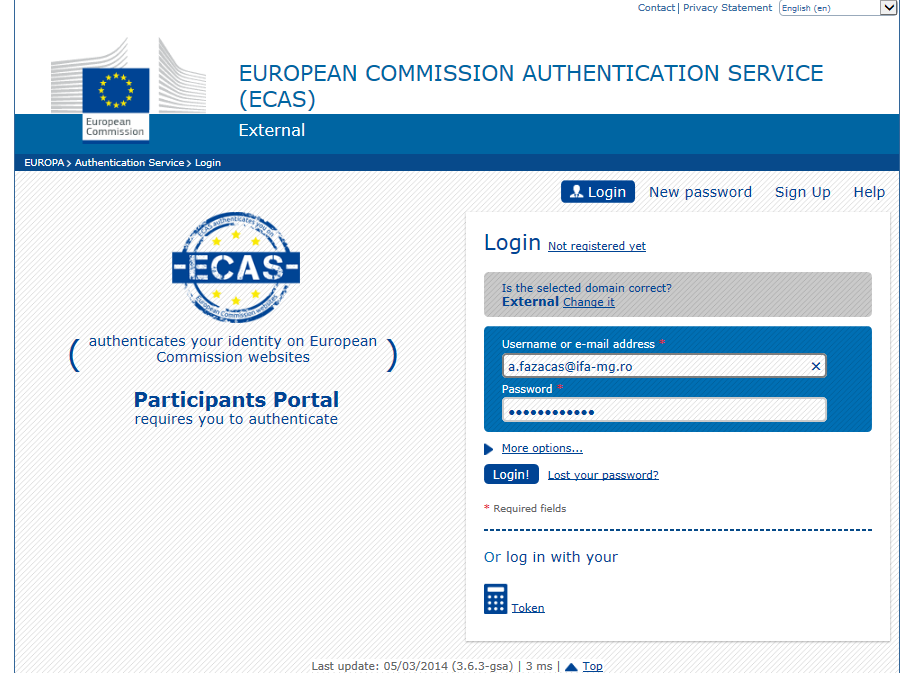 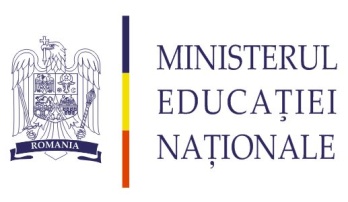 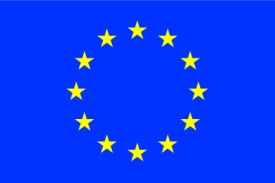 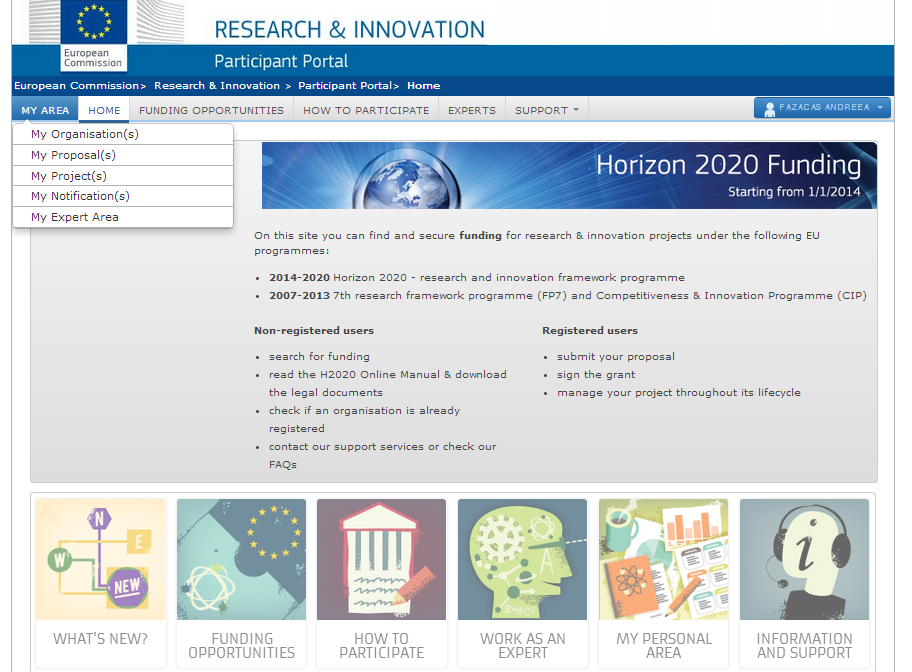 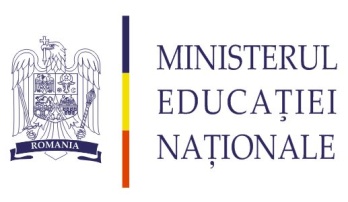 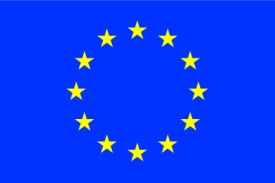 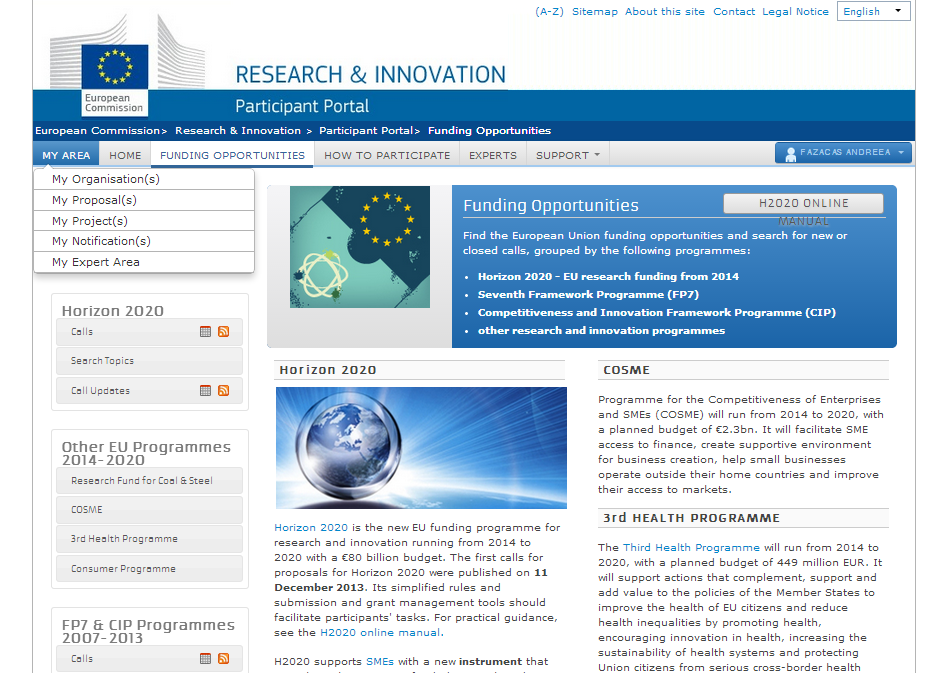 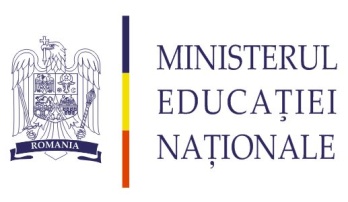 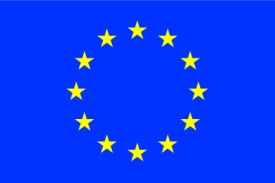 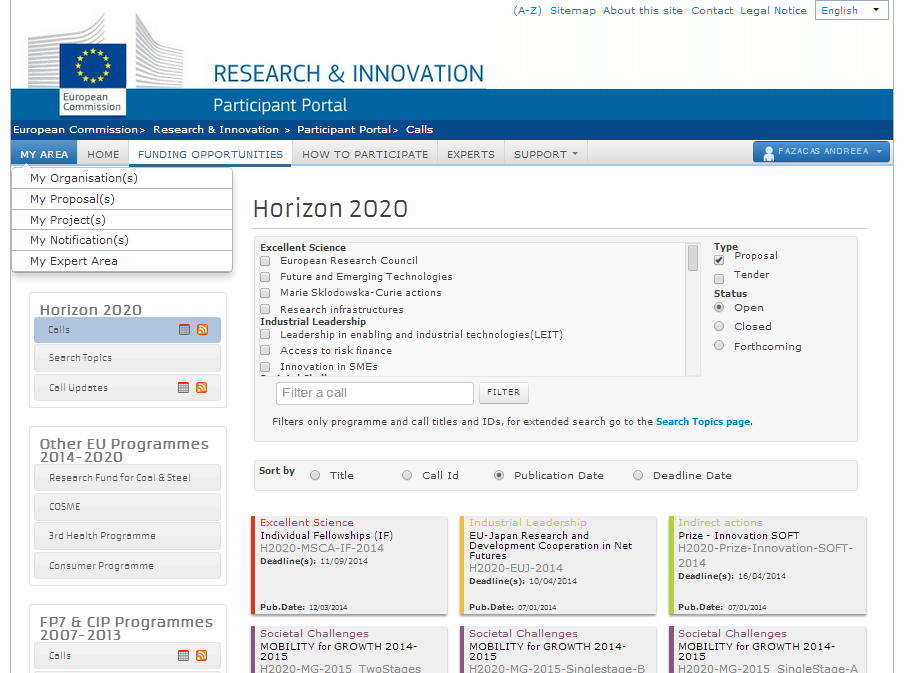 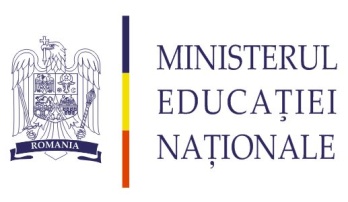 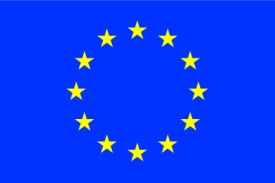 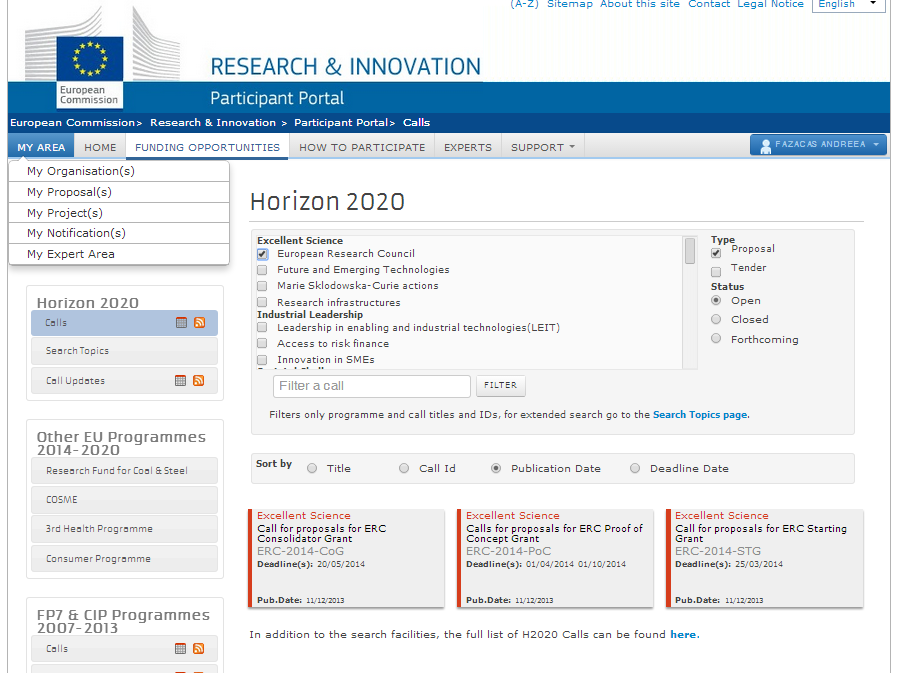 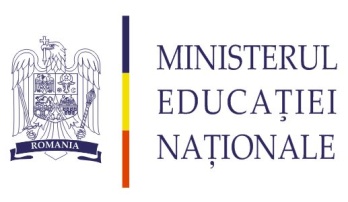 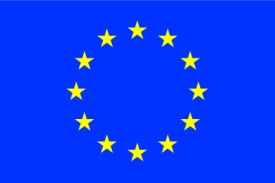 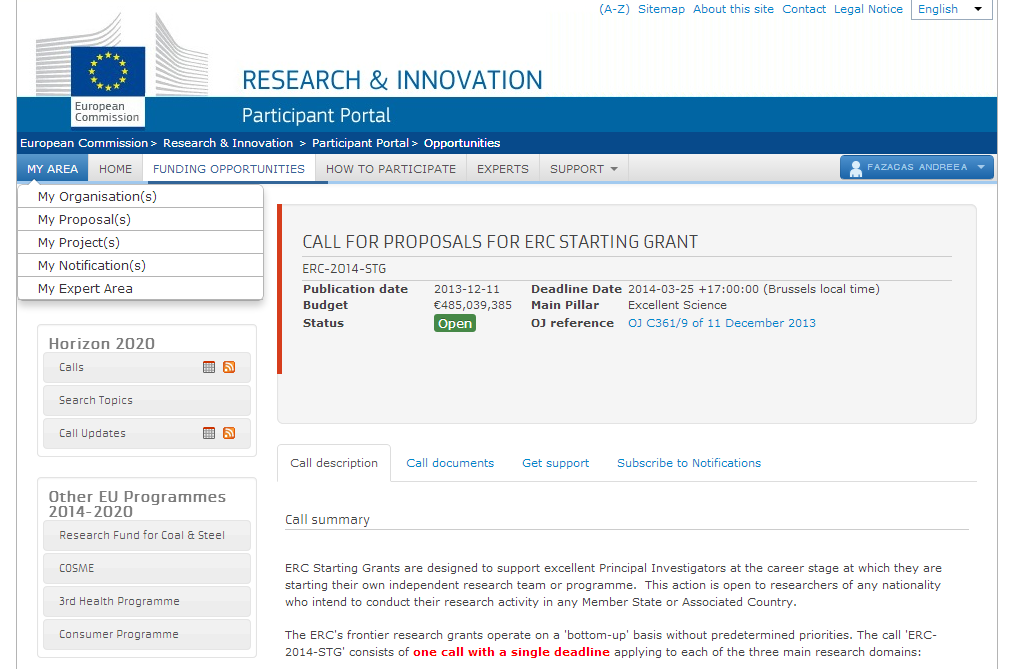 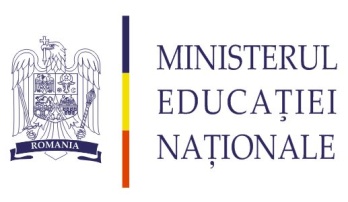 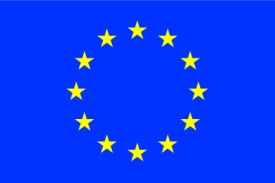 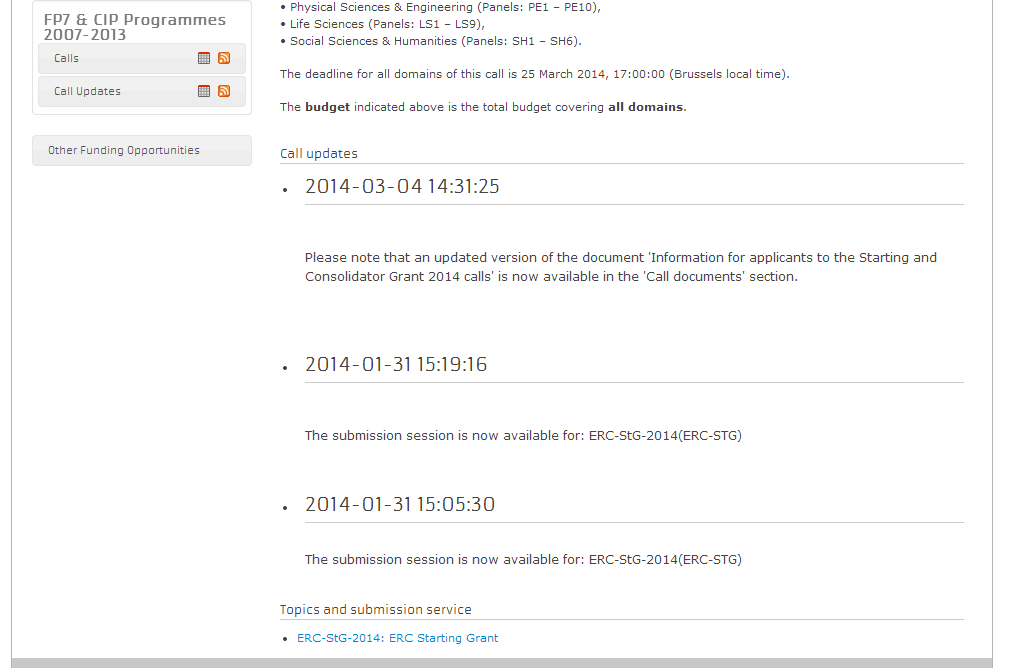 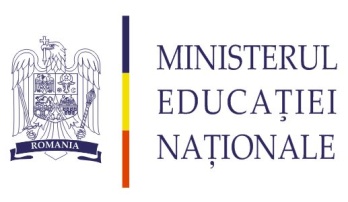 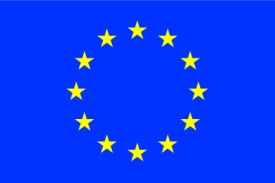 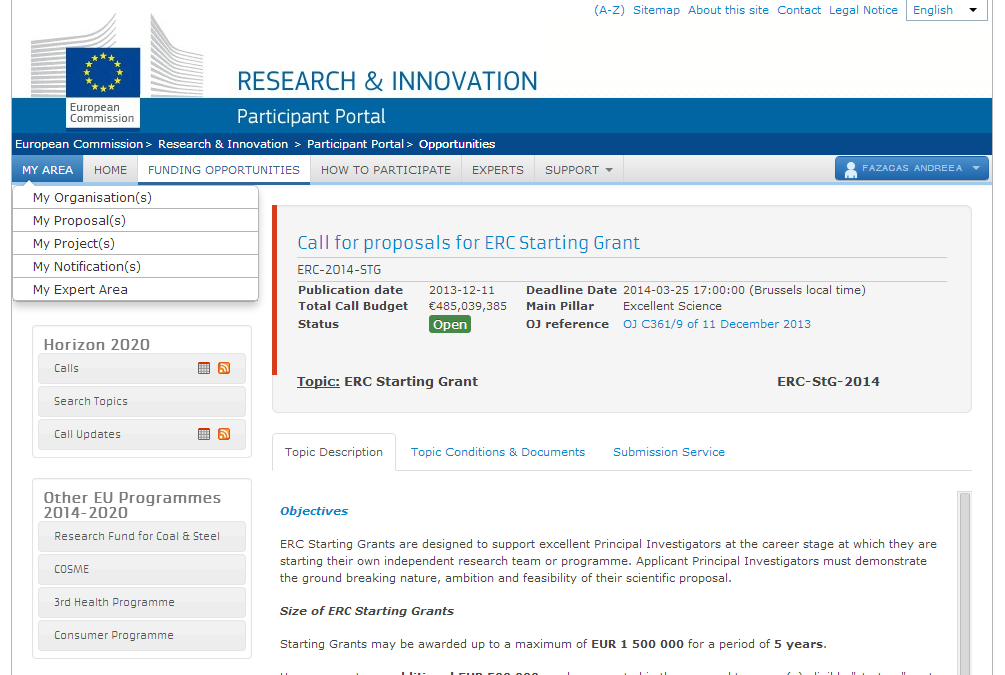 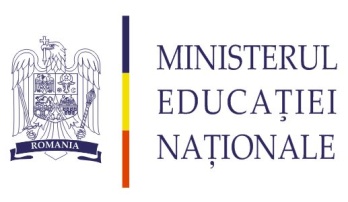 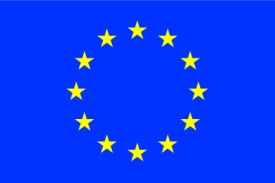 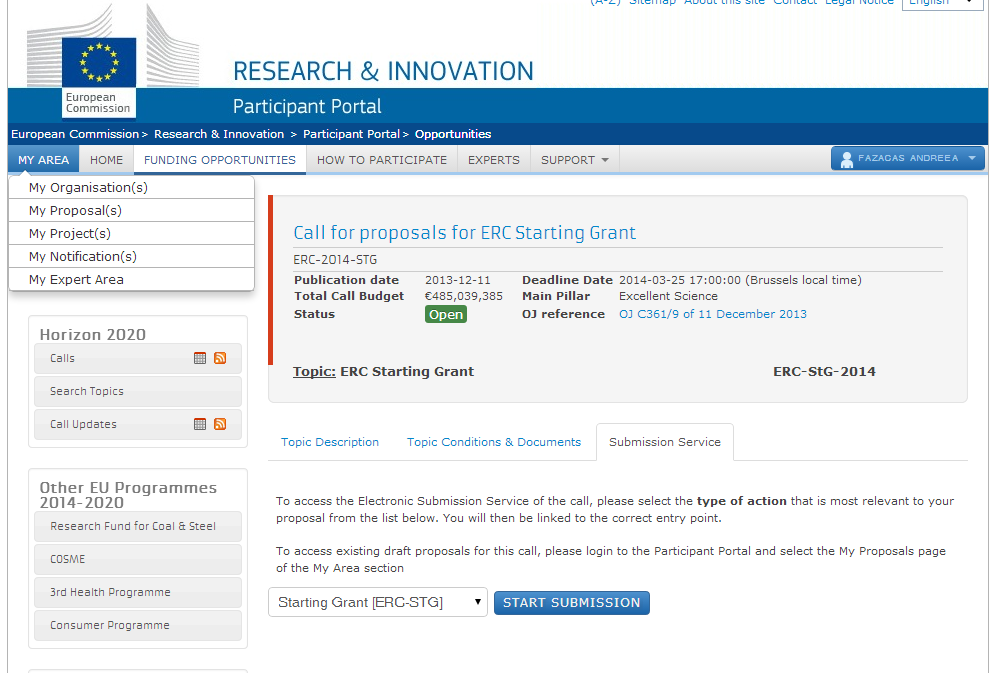 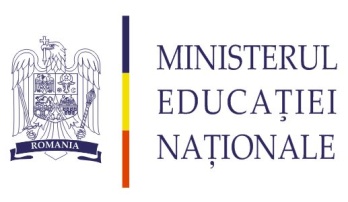 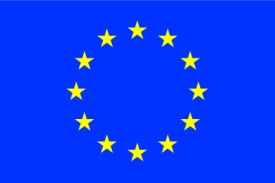 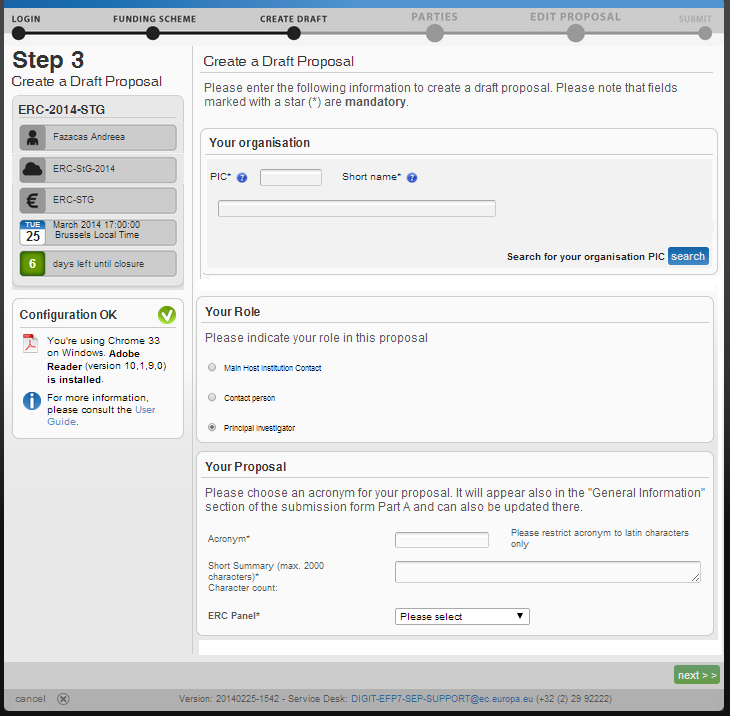 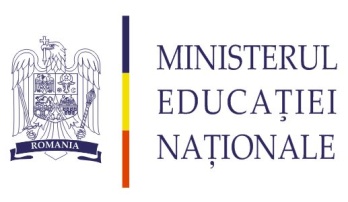 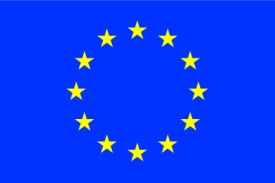 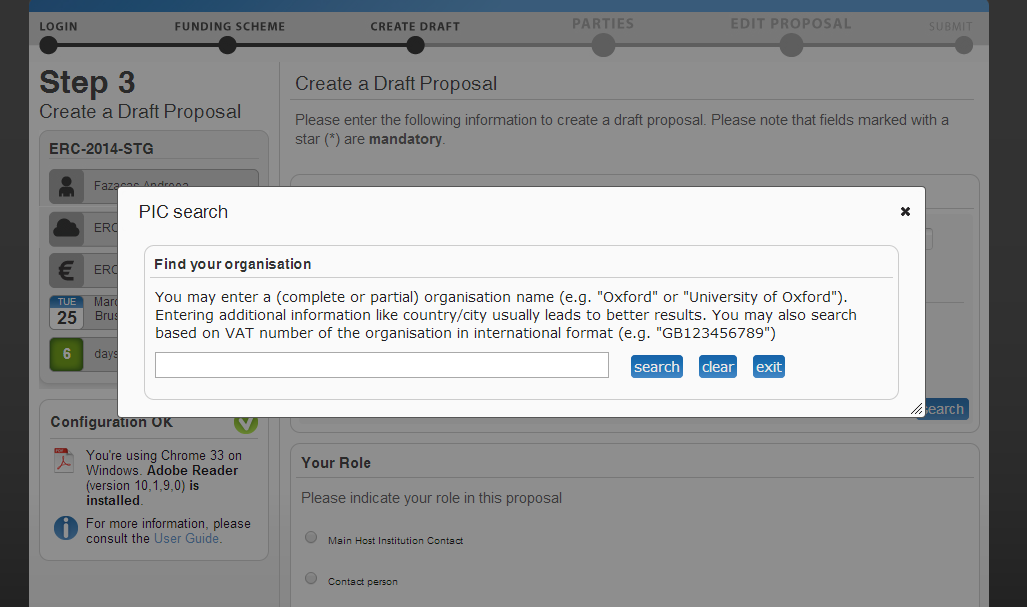 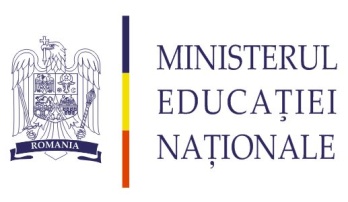 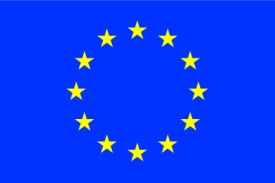 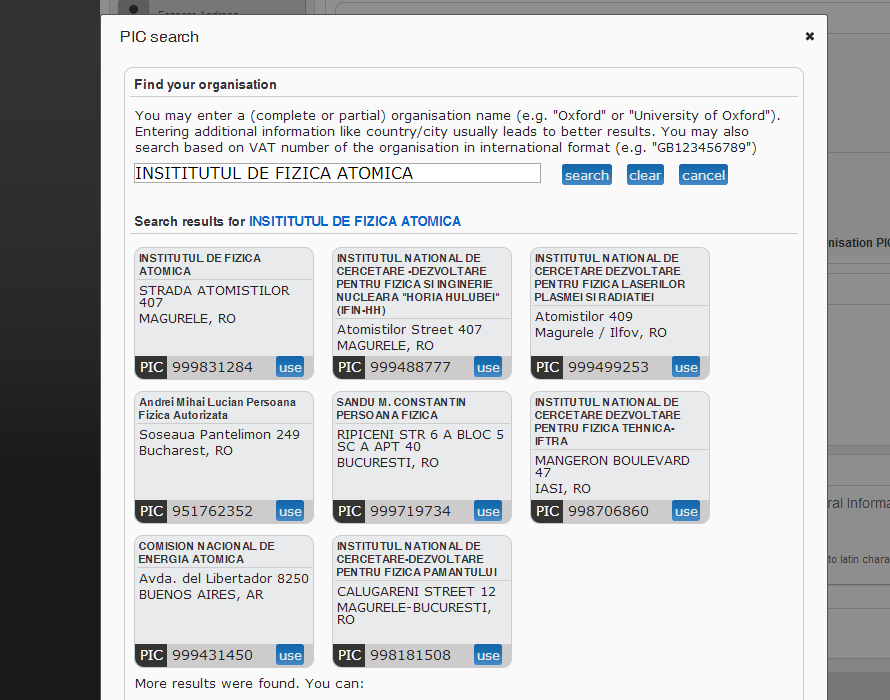 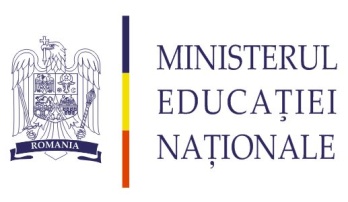 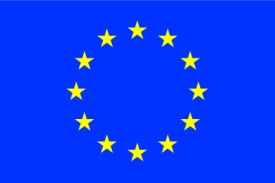 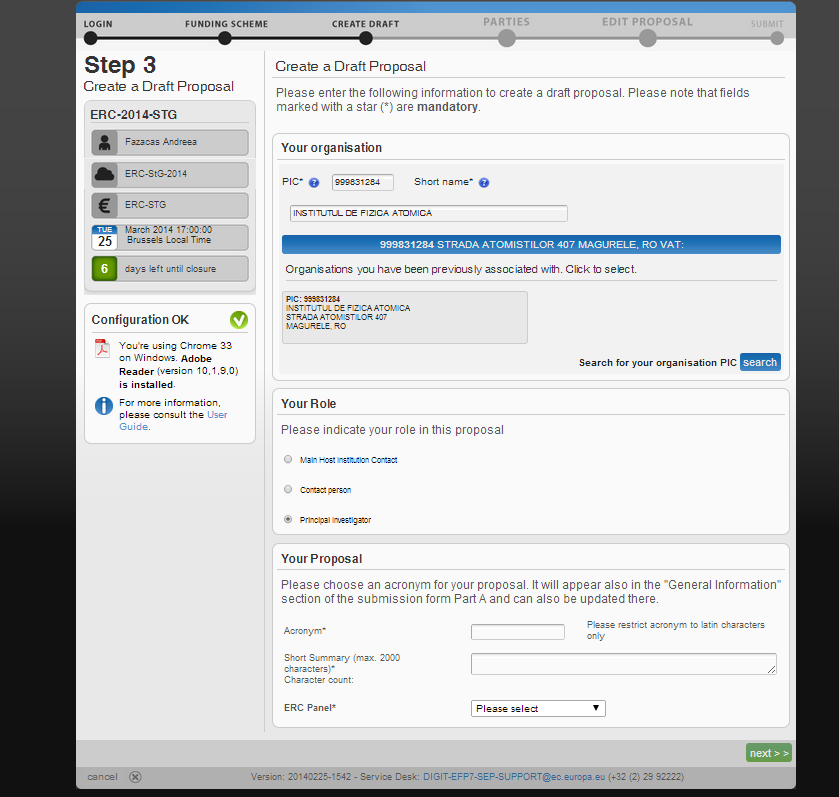 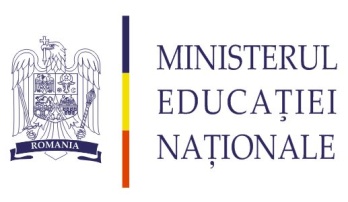 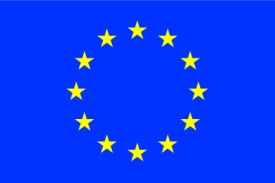 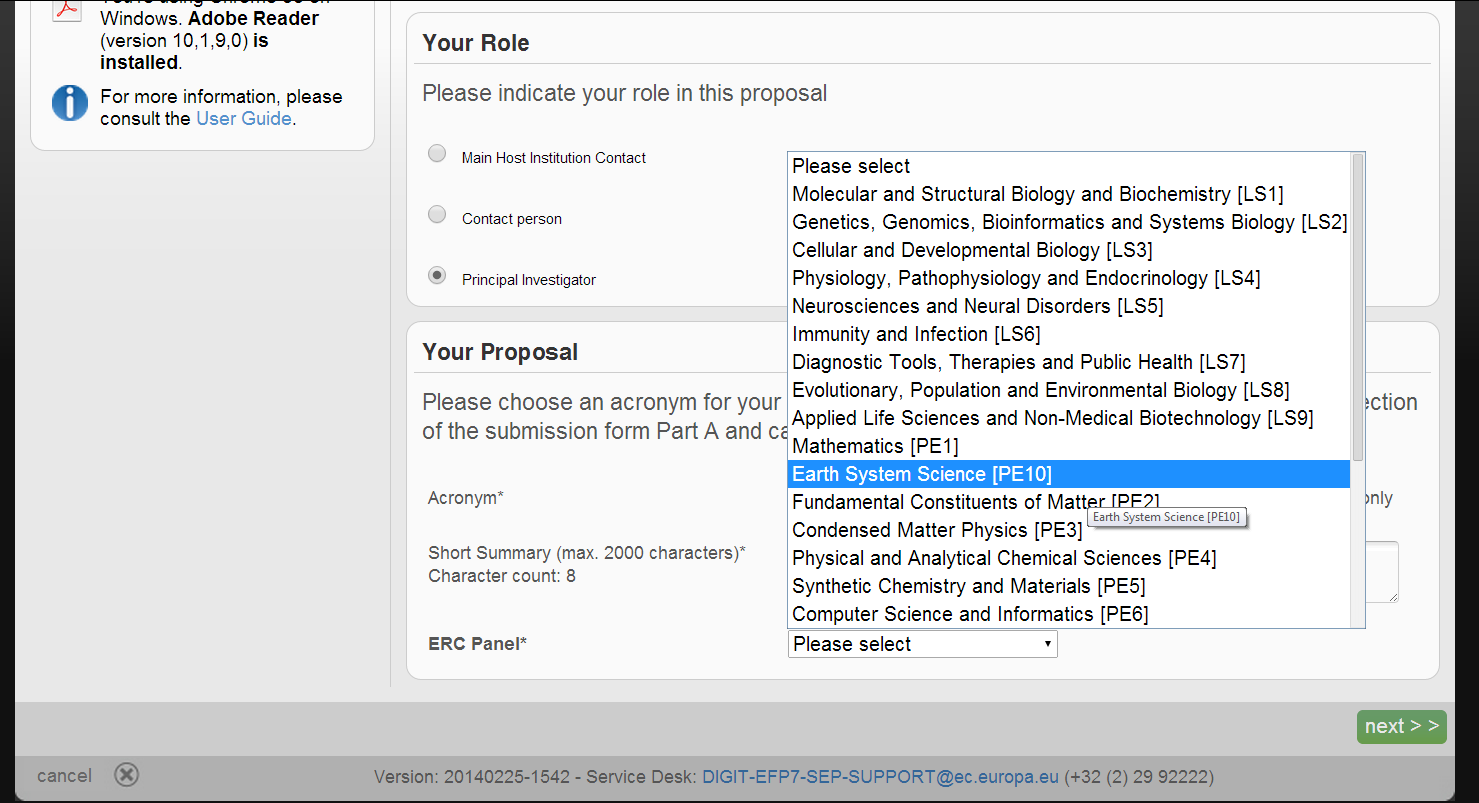 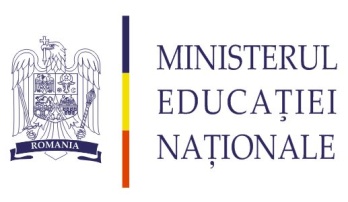 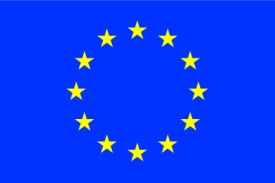 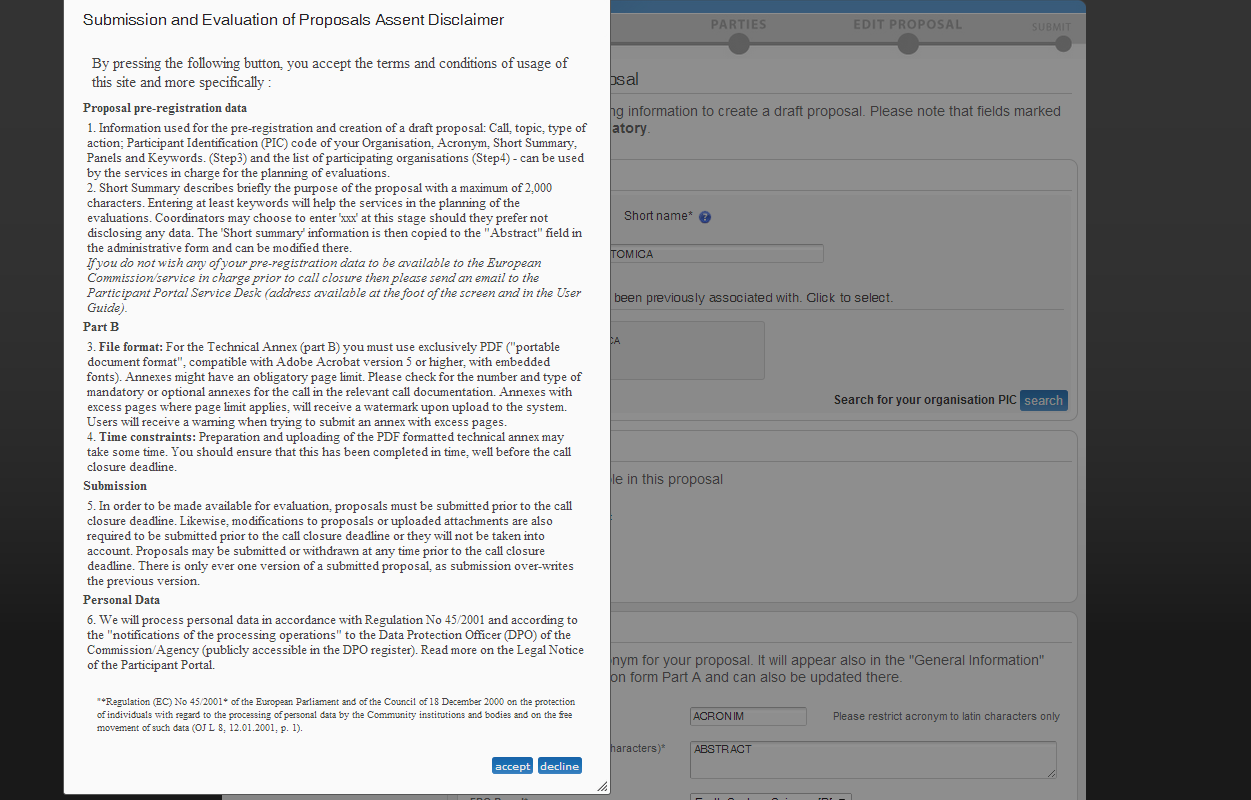 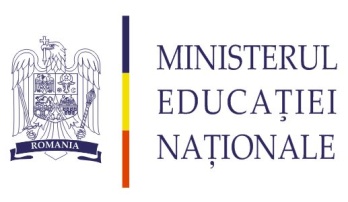 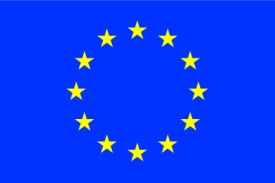 E-mail propunere

Dear Proposal Participant, 

You have successfully created a draft proposal in the Participant Portal Submission System: 

Proposal acronym: ACRONIM 

Draft proposal ID: SEP-210152206 (a final Proposal ID will be assigned as soon as the proposal is submitted) 

Call : ERC-2014-STG 

Type of action: ERC-STG Topic: ERC-StG-2014 
Call closure : 2014-03-25 17:00:00 Y
Your ECAS ID: nandreff 

You can review, edit and submit your proposal at any time from My Proposals tab (link propunere) in the Participant Portal. 

With kind regards, 
European Commission - Participant Portal Submission System team
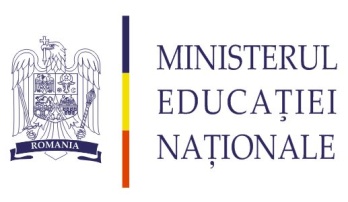 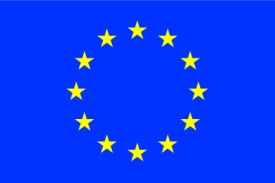 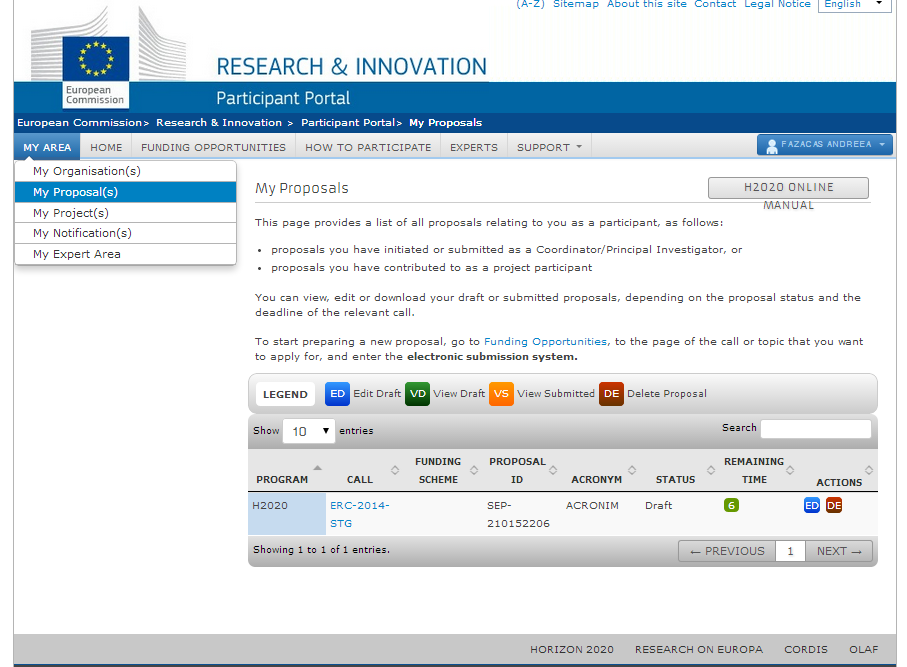 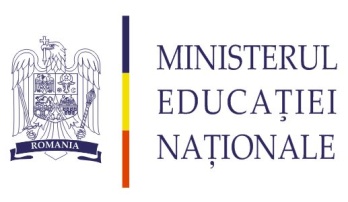 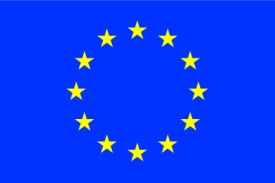 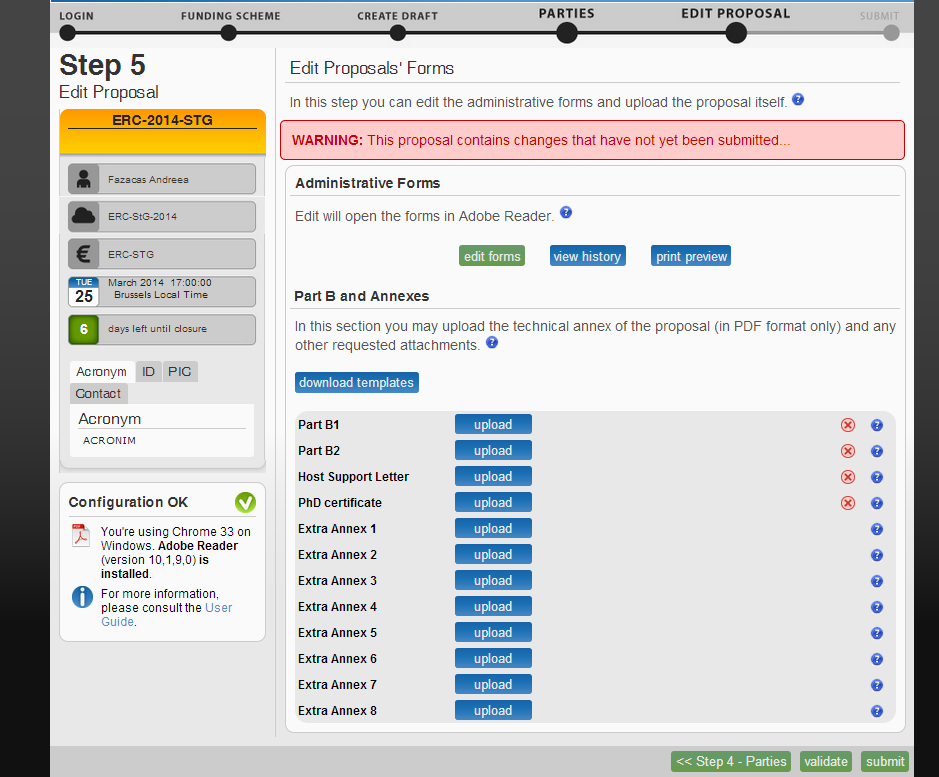 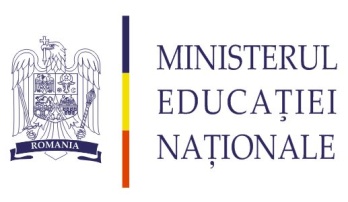 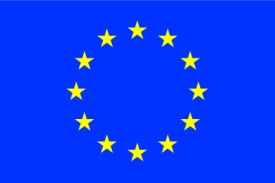 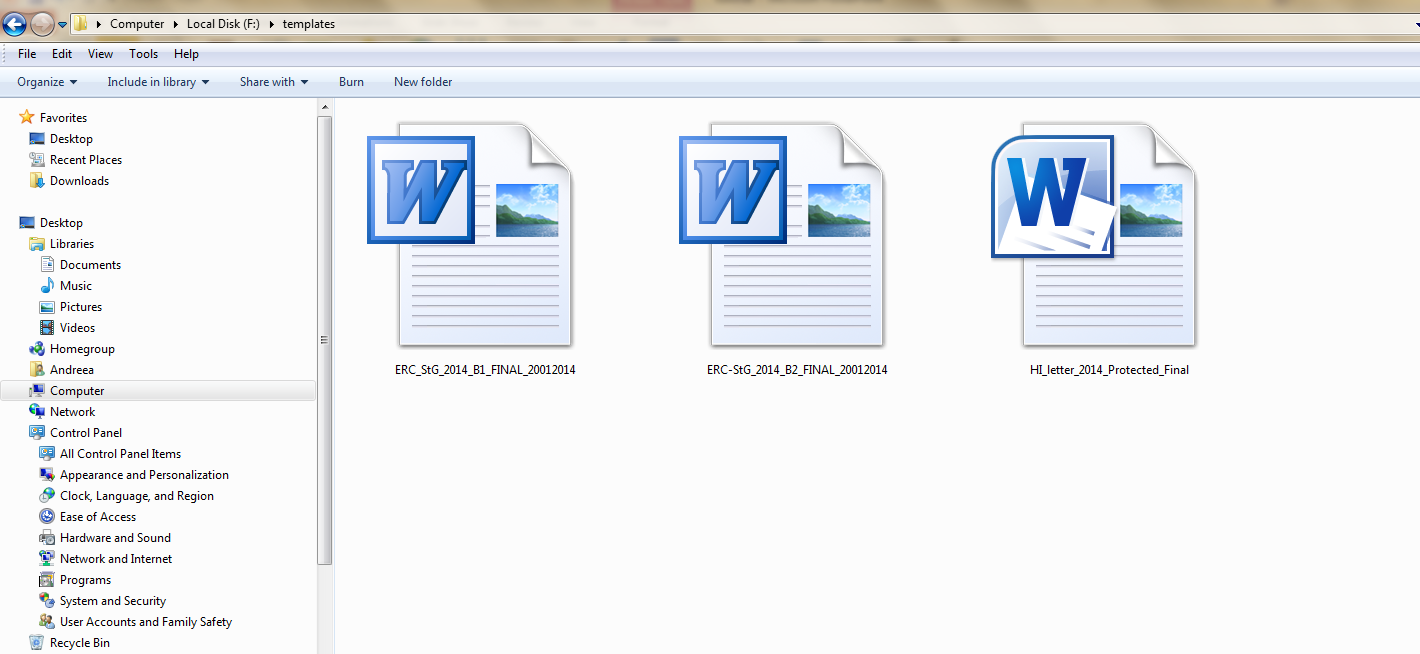 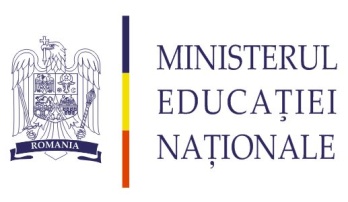 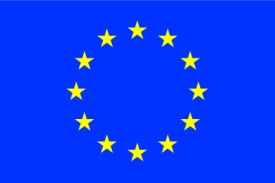 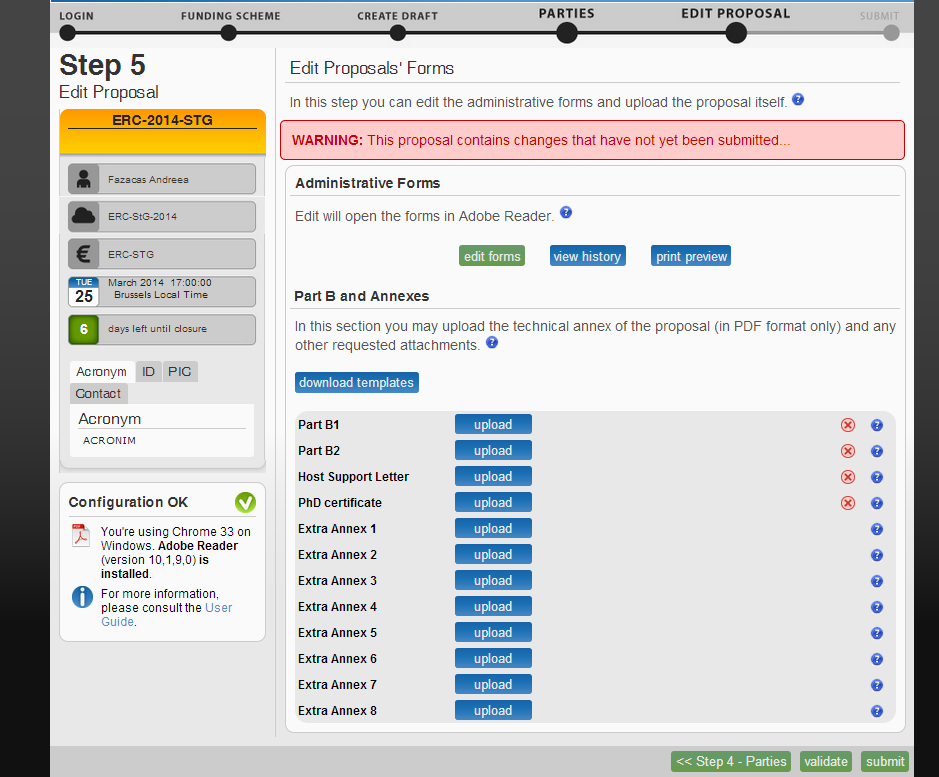 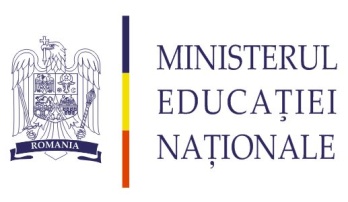 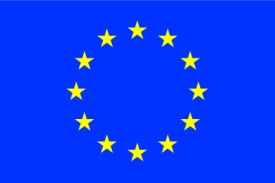 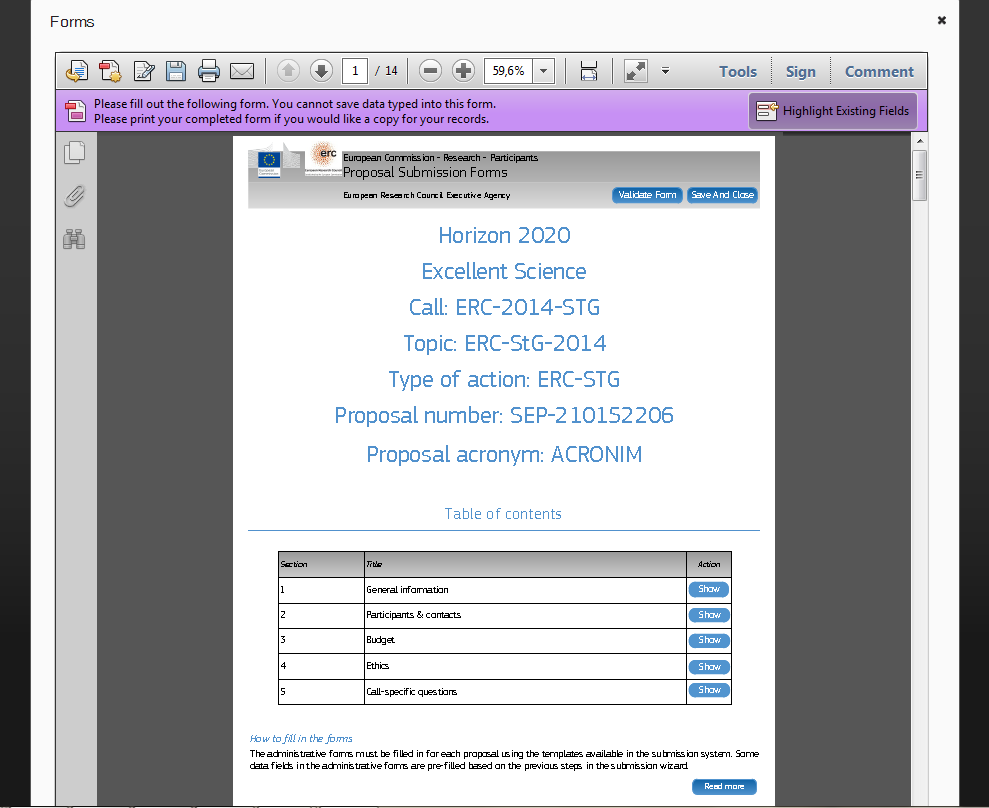 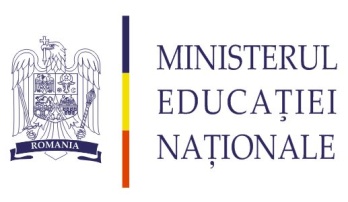 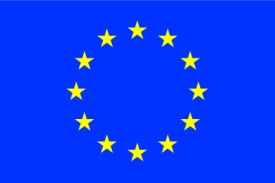 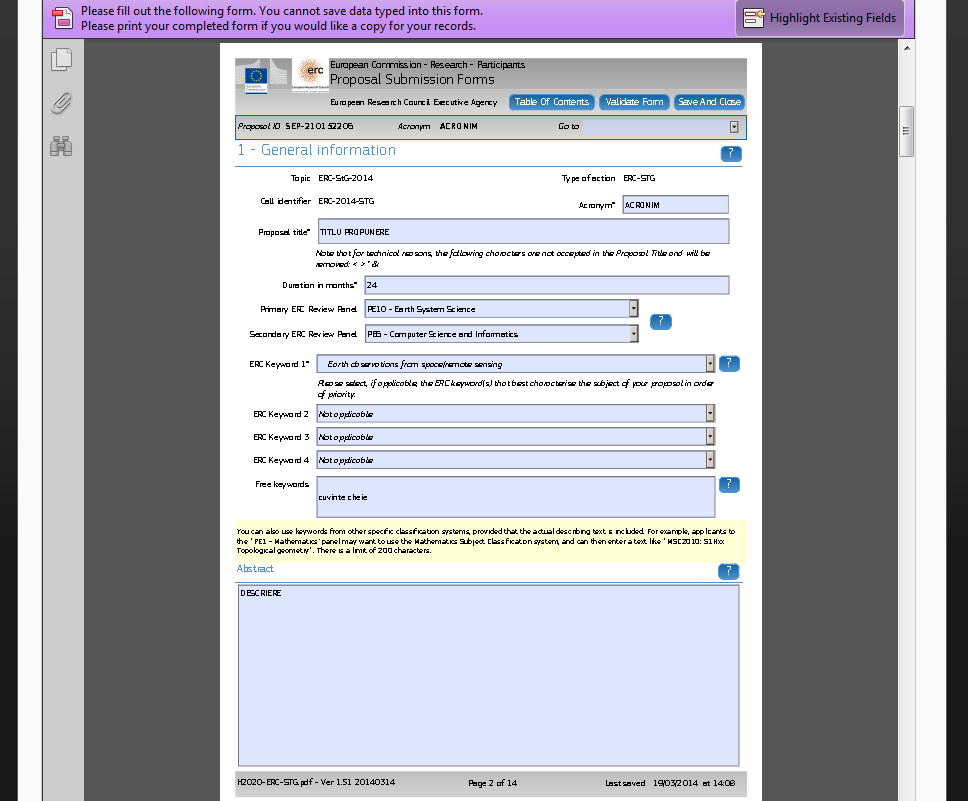 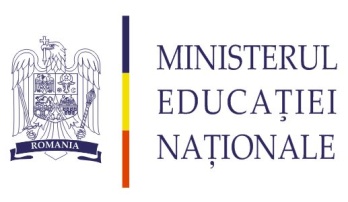 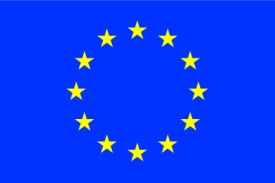 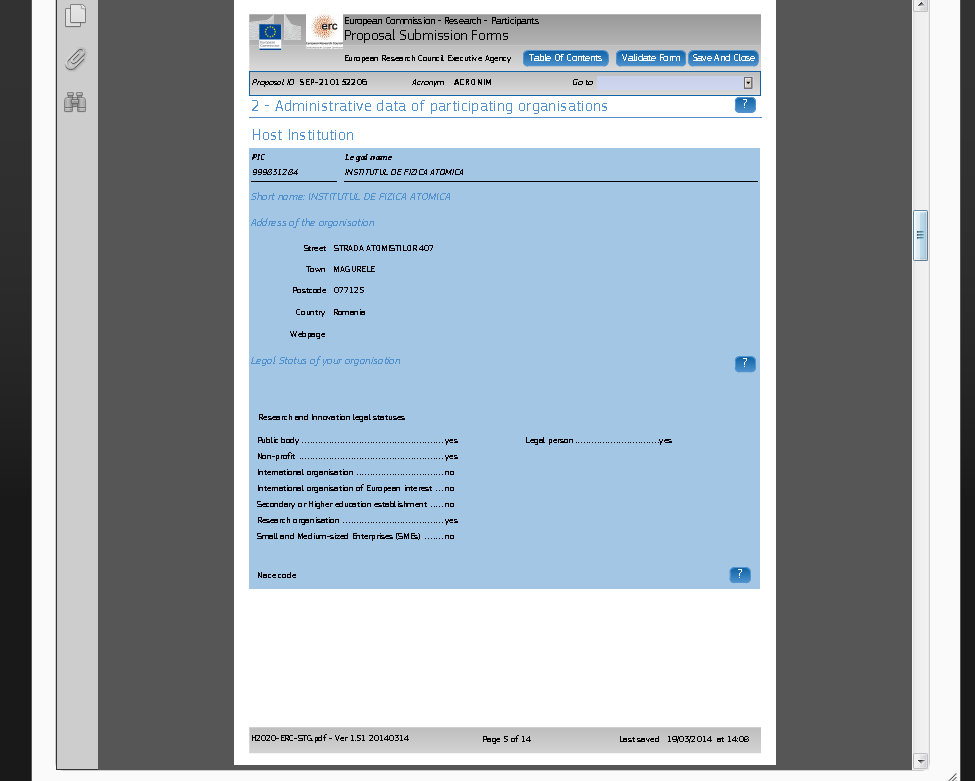 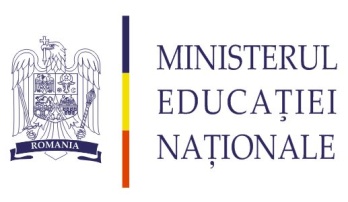 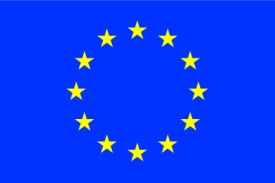 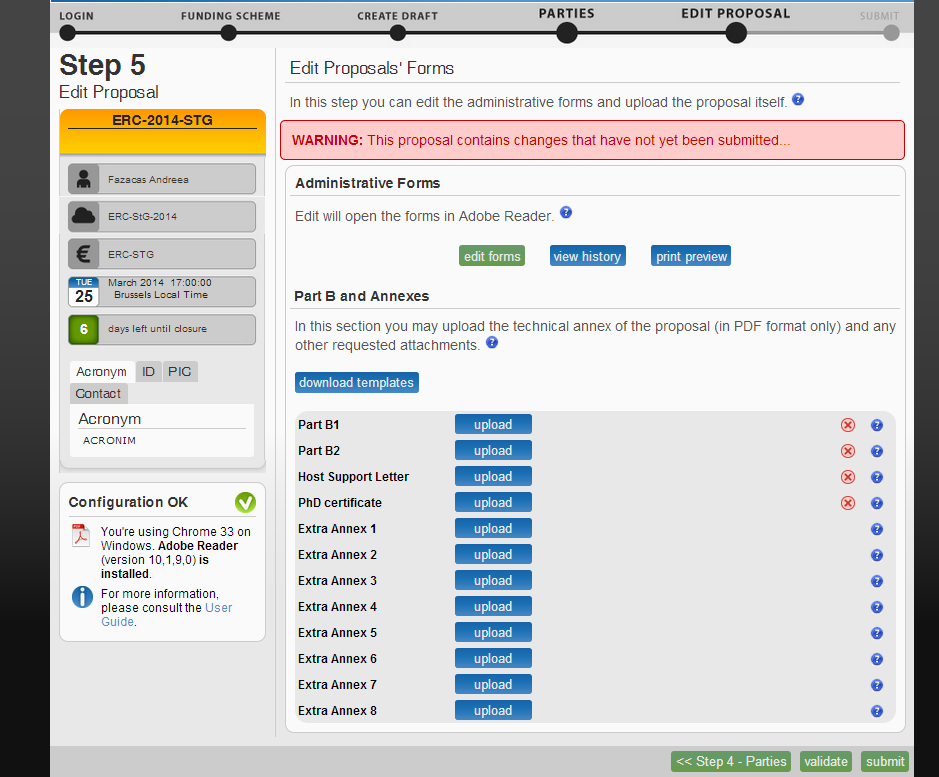 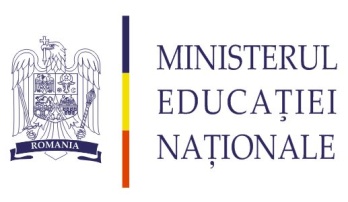 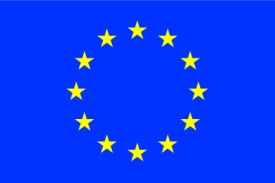 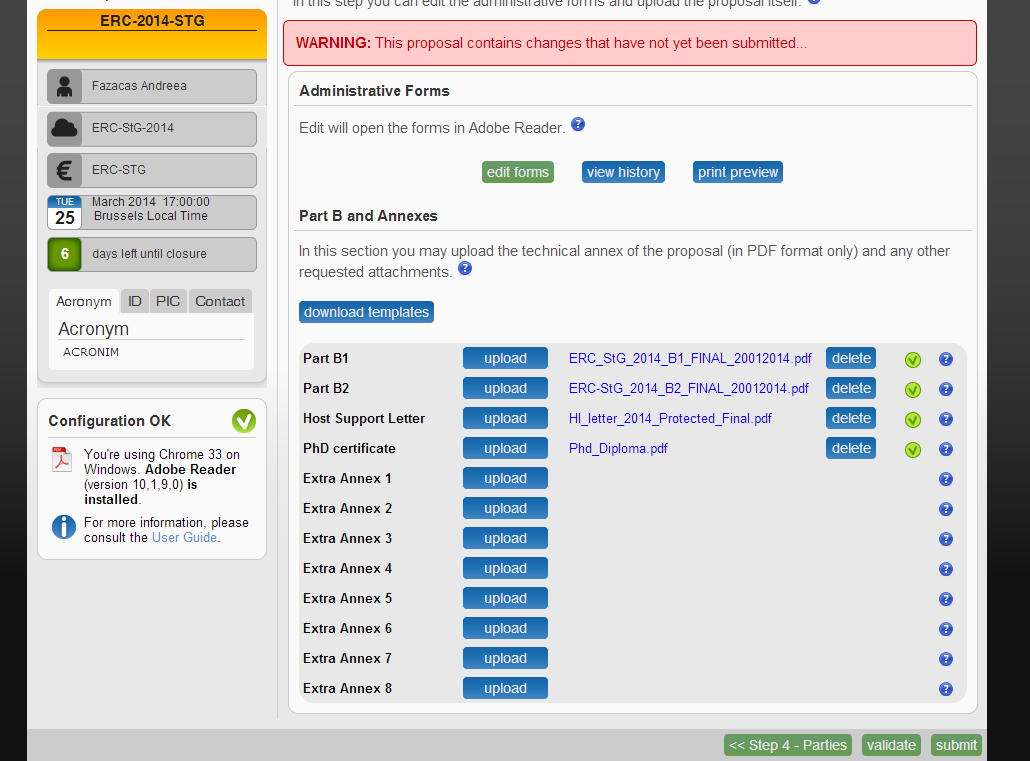 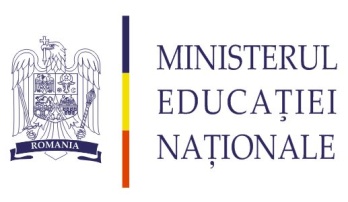 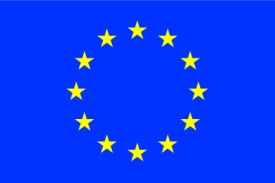 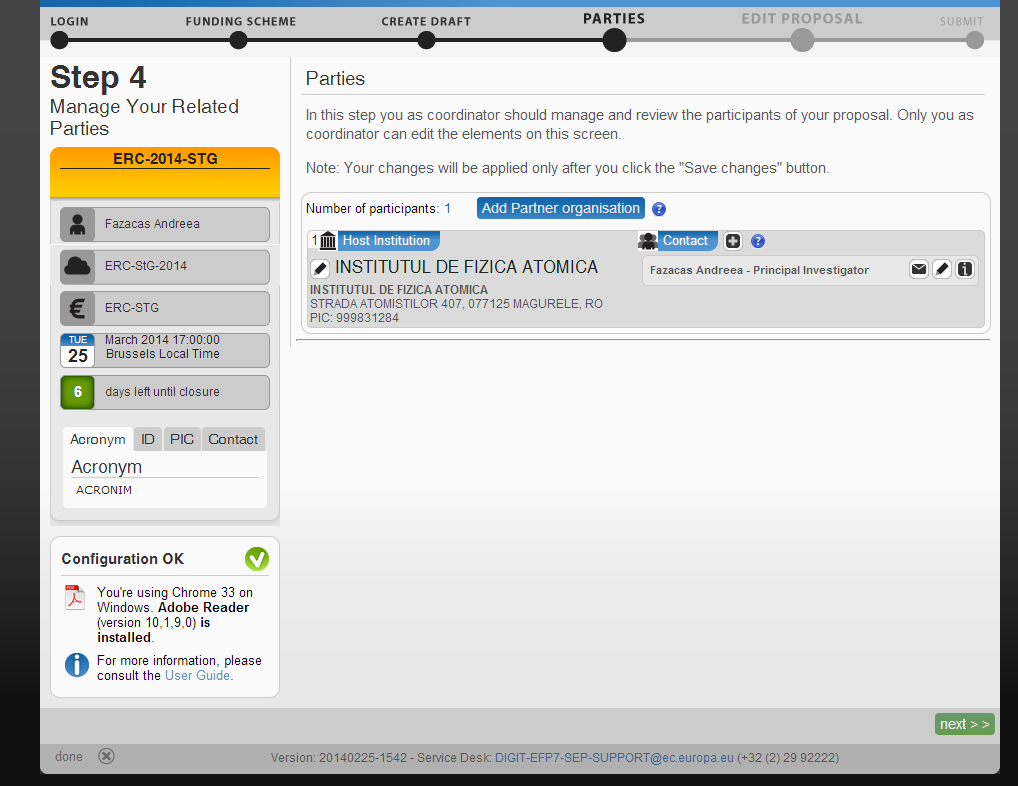 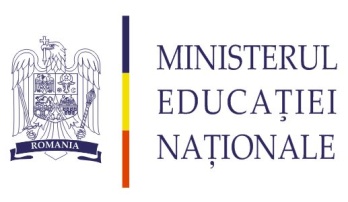 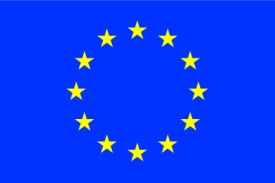 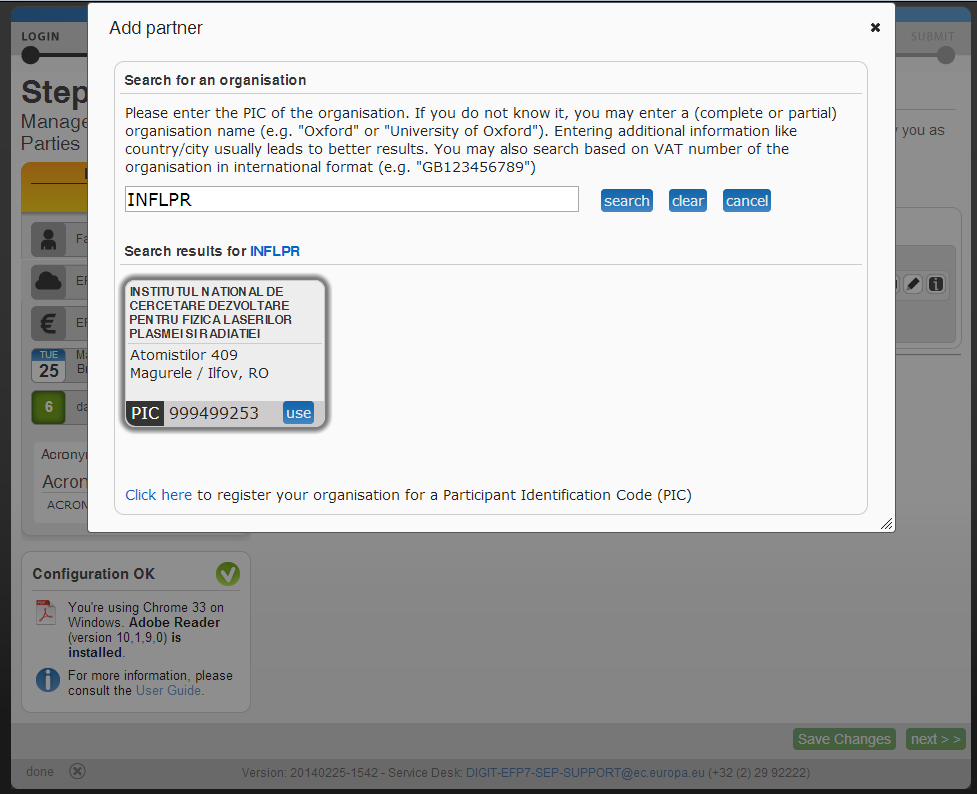 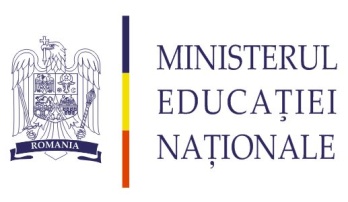 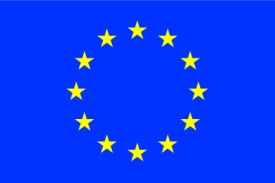 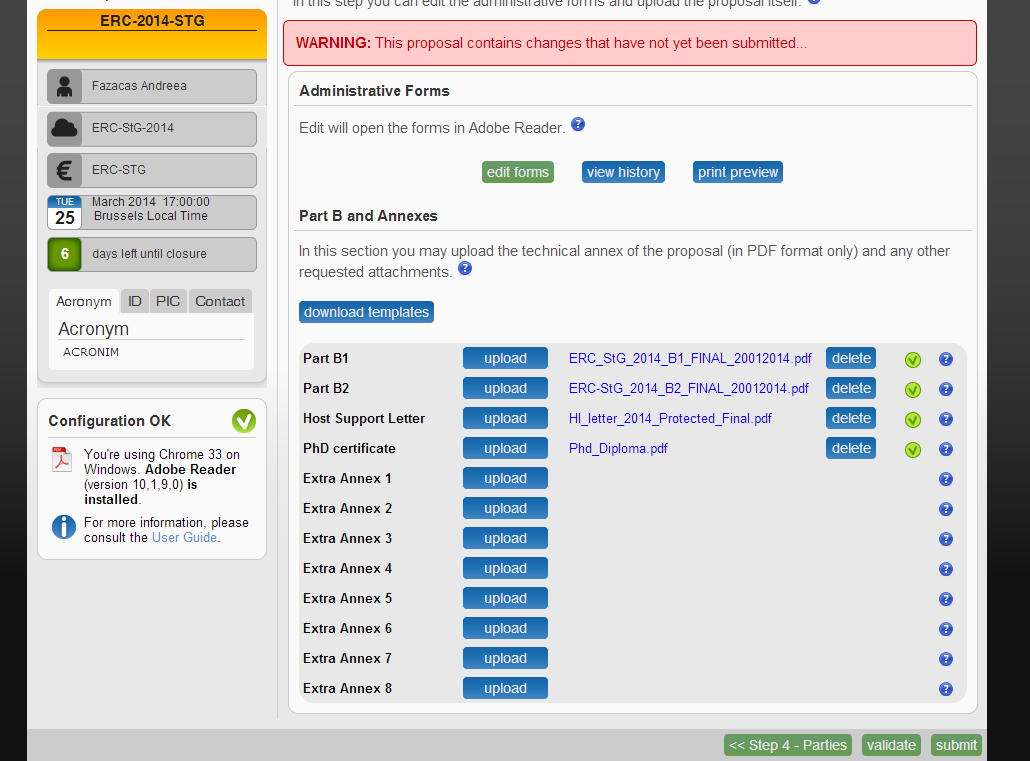 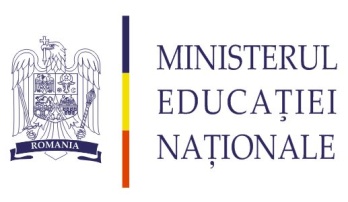 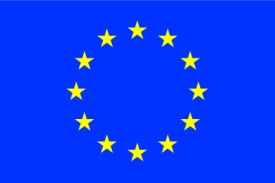 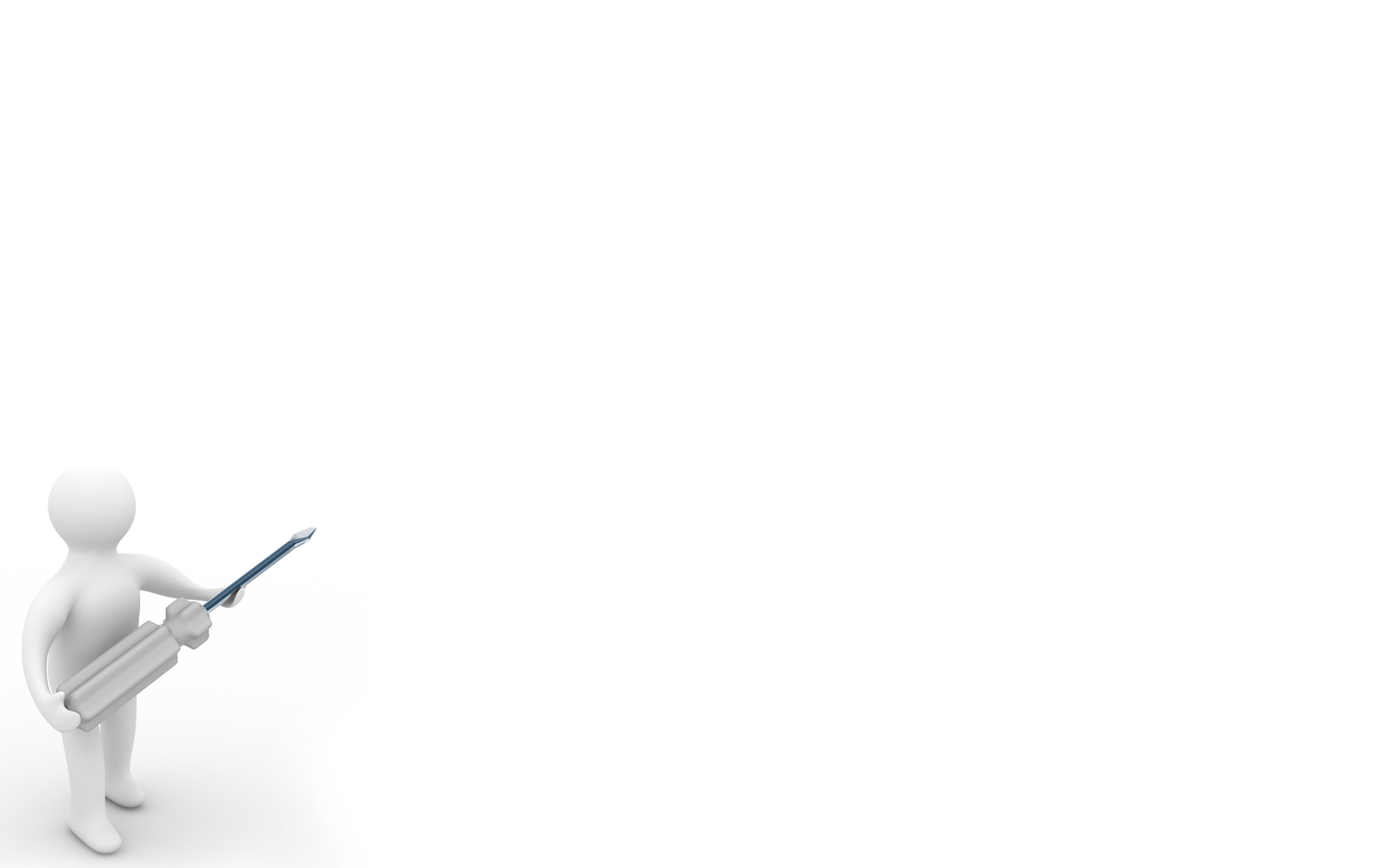 Va multumesc!
H2020
Contact: a.fazacas@ifa-mg.ro